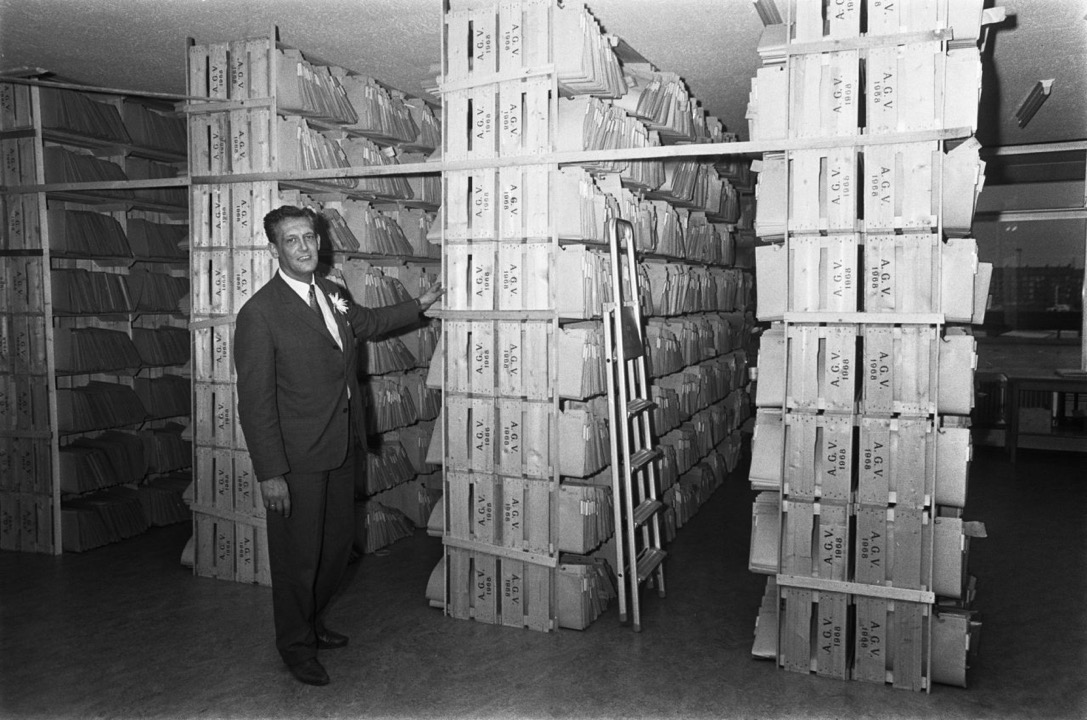 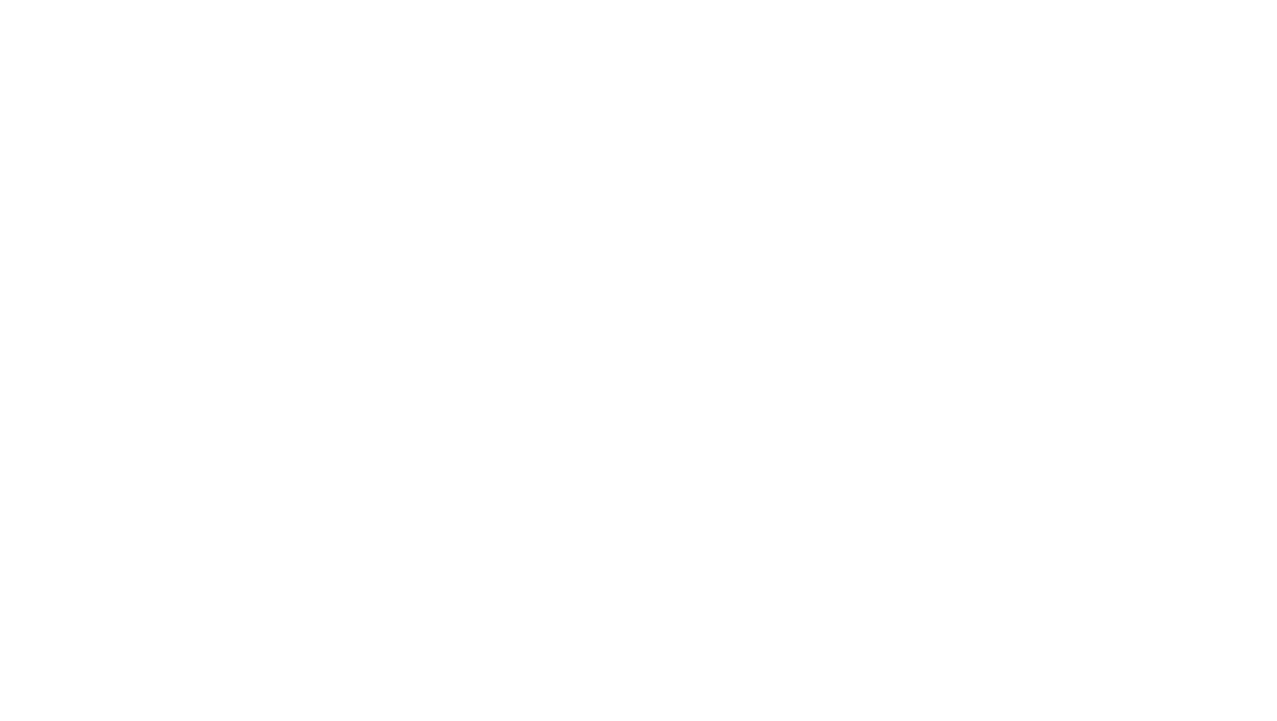 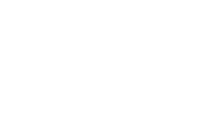 Van ‘open data as is’ naar ‘open data as should be’
Tom Kunzler | Gebruikersgroep Data.Overheid.nl | 30-06-17
Wie ben ik?
Tom Kunzler

Programma-mananger politieke en bestuurlijke transparantie
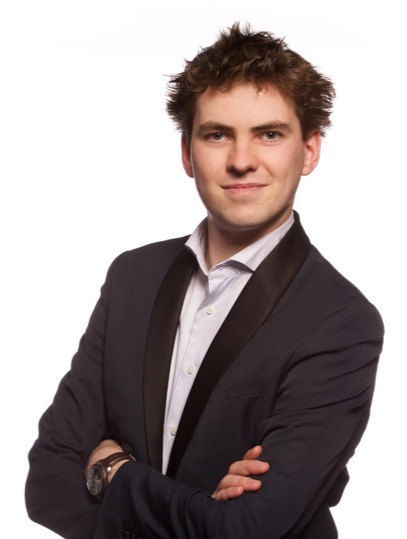 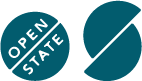 Waar ga ik het over hebben?
Wat doen we?
Hoe doen we het?
Wat zijn de uitdagingen?
Casus: Accountability Hack 2017
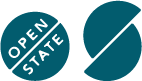 Over Open State
Bevordert digitale transprantie van de publieke sector 
Bevordert vrijgeven van open data
Bevordert het hergebruik van open data
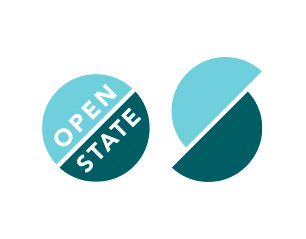 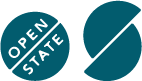 Vier thema’s
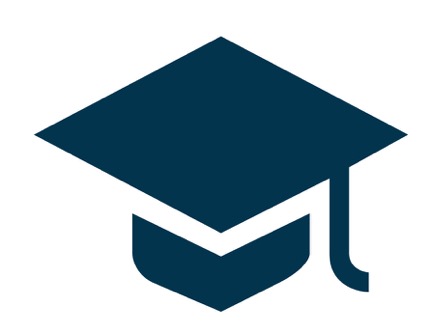 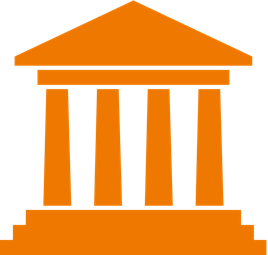 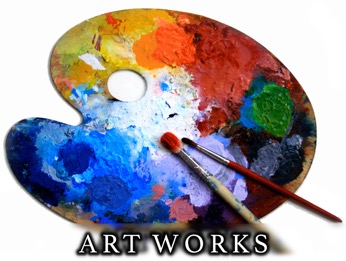 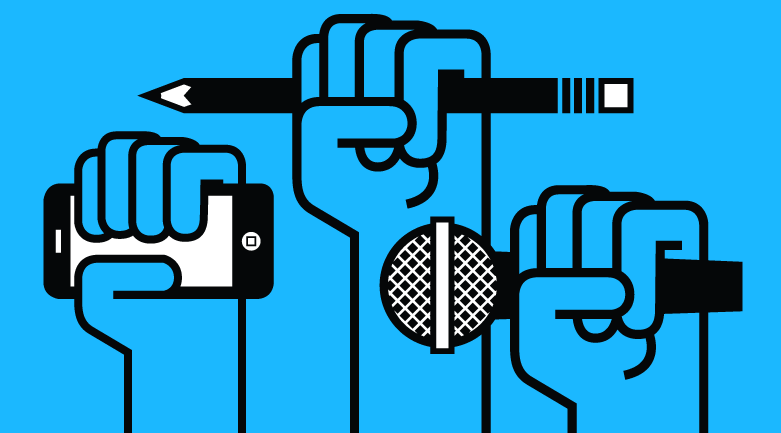 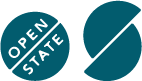 Samenwerking
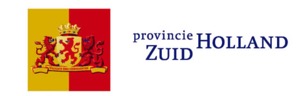 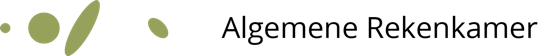 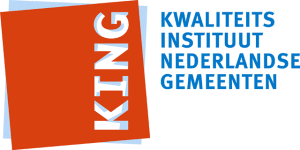 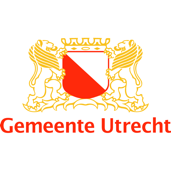 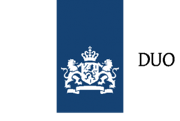 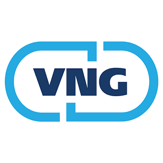 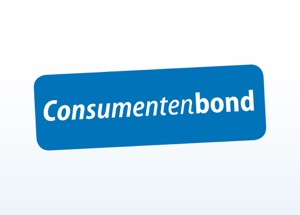 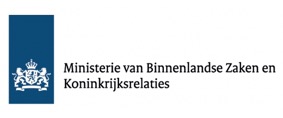 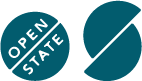 Belangenorganisatie
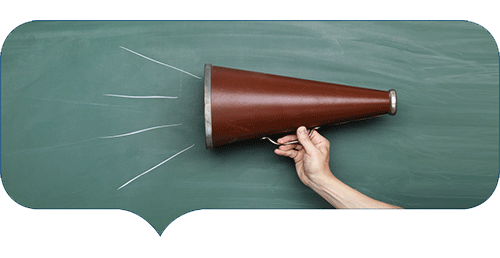 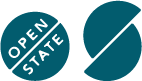 Uitdagingen
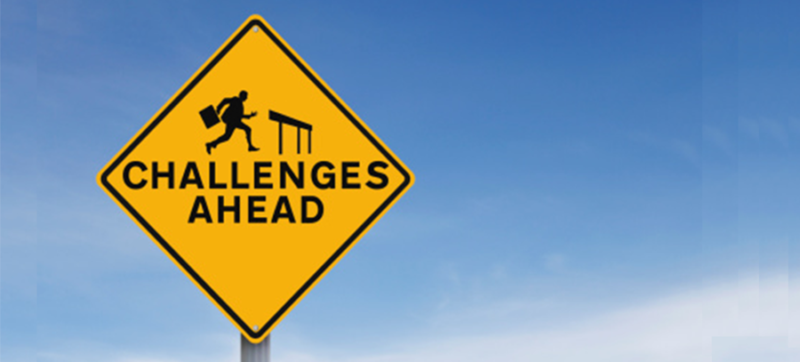 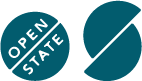 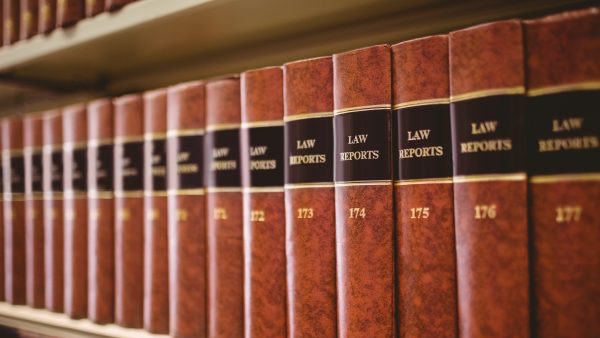 Nieuwe wetgeving en informatiehuishouding overheden
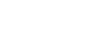 [Speaker Notes: De wens voor betrouwbaarheid van de data]
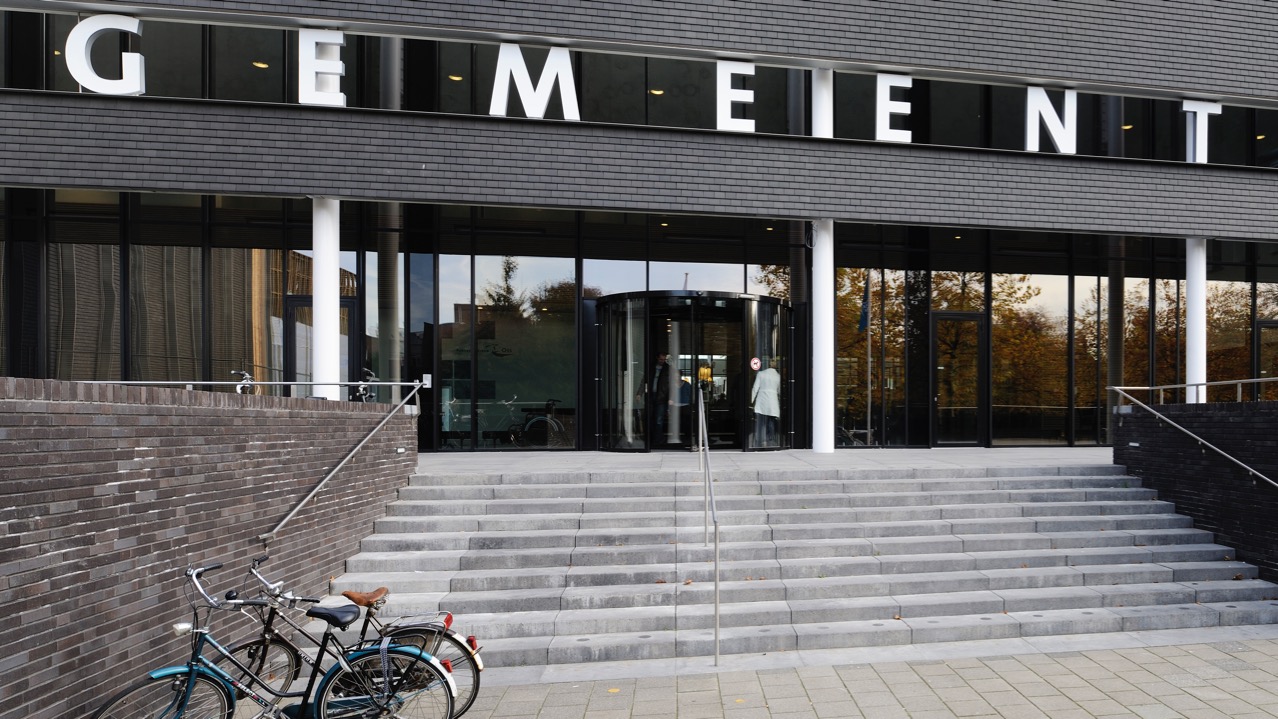 Achterlopende decentrale overheden
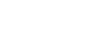 [Speaker Notes: De wens voor betrouwbaarheid van de data]
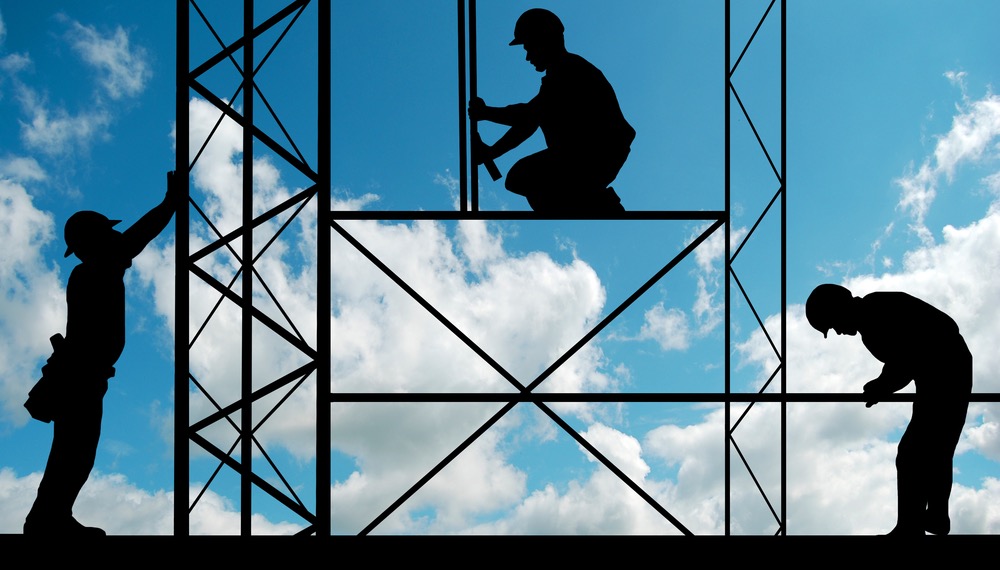 Samen werken aan ‘Open data as should be’
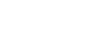 [Speaker Notes: De wens voor betrouwbaarheid van de data]
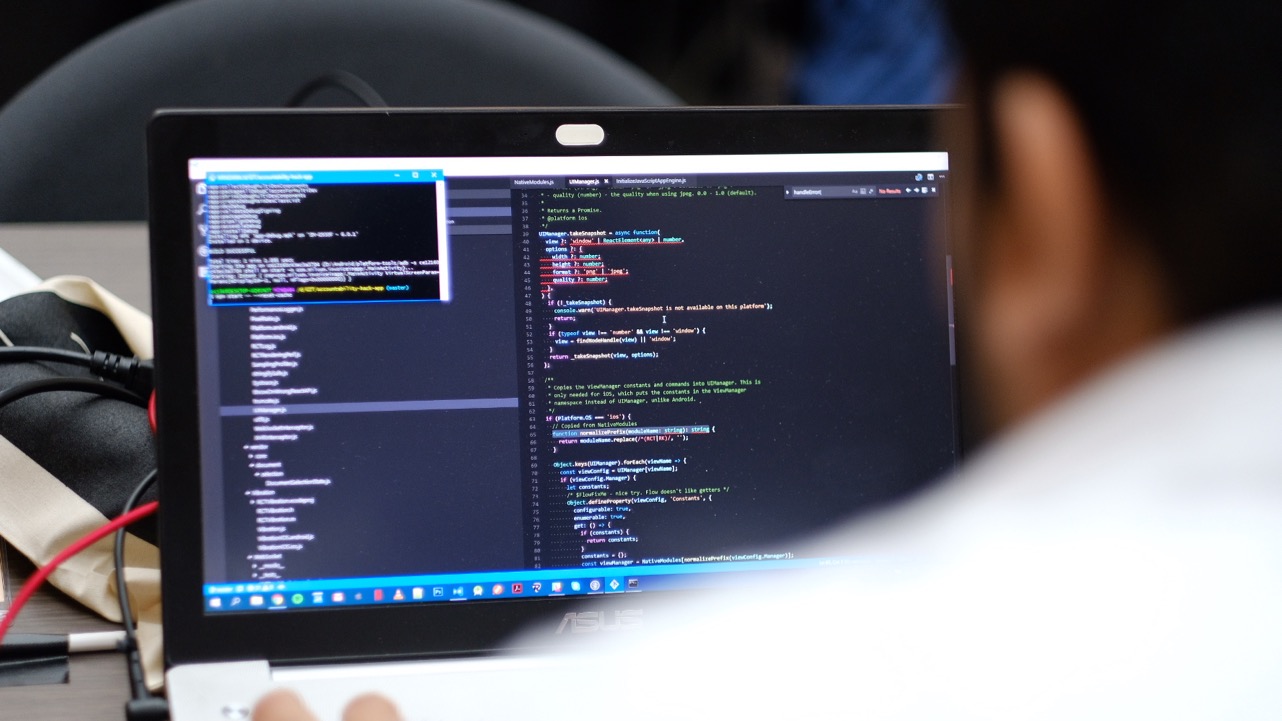 Data for the People
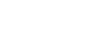 [Speaker Notes: De wens voor betrouwbaarheid van de data]
Hergebruikcasus
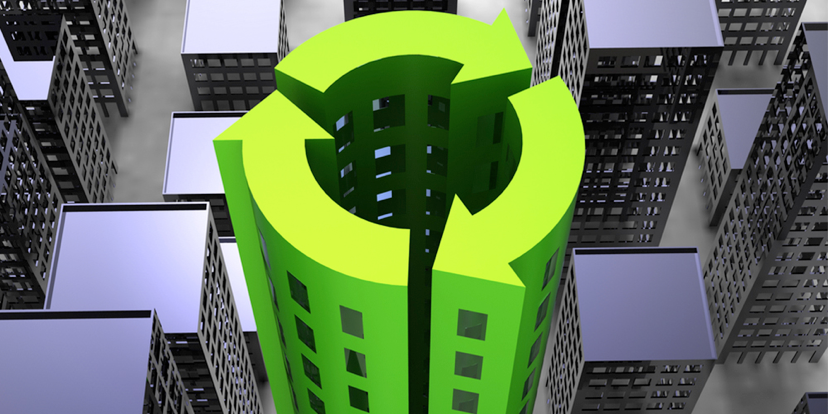 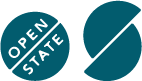 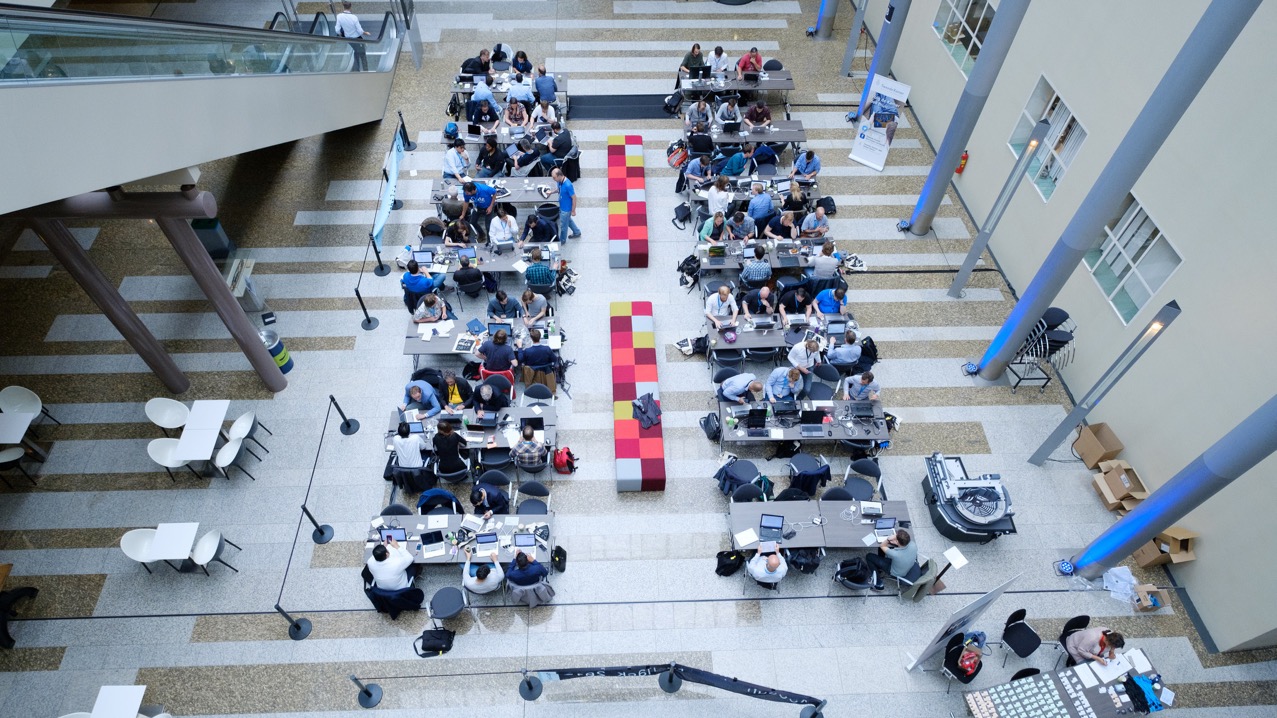 Accountability Hack 2017
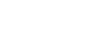 [Speaker Notes: De wens voor betrouwbaarheid van de data]
Over de Hackathon
Initiatief van de Algemene Rekenkamer, ministeries, Tweede Kamer, CBS en Open State Foundation
Doel 1: Open data inzetten voor verantwoording van geldstromen en prestaties van de overheid
Doel 2: Hergebruik van open data bevorderen, datakwaliteit en dialoog tussen hergebruik en datahouder
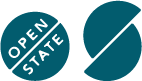 Aftermovie zie: https://vimeo.com/222329727
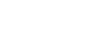 [Speaker Notes: De wens voor betrouwbaarheid van de data]
Wanneer een Hackathon?
Niet altijd het juiste middel
Aanjaagfunctie voor bewustwording overheid en hergebruikers
Duurzaamheid?
Volgend jaar? Meetup op woe 5 juli bij de ARK
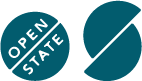 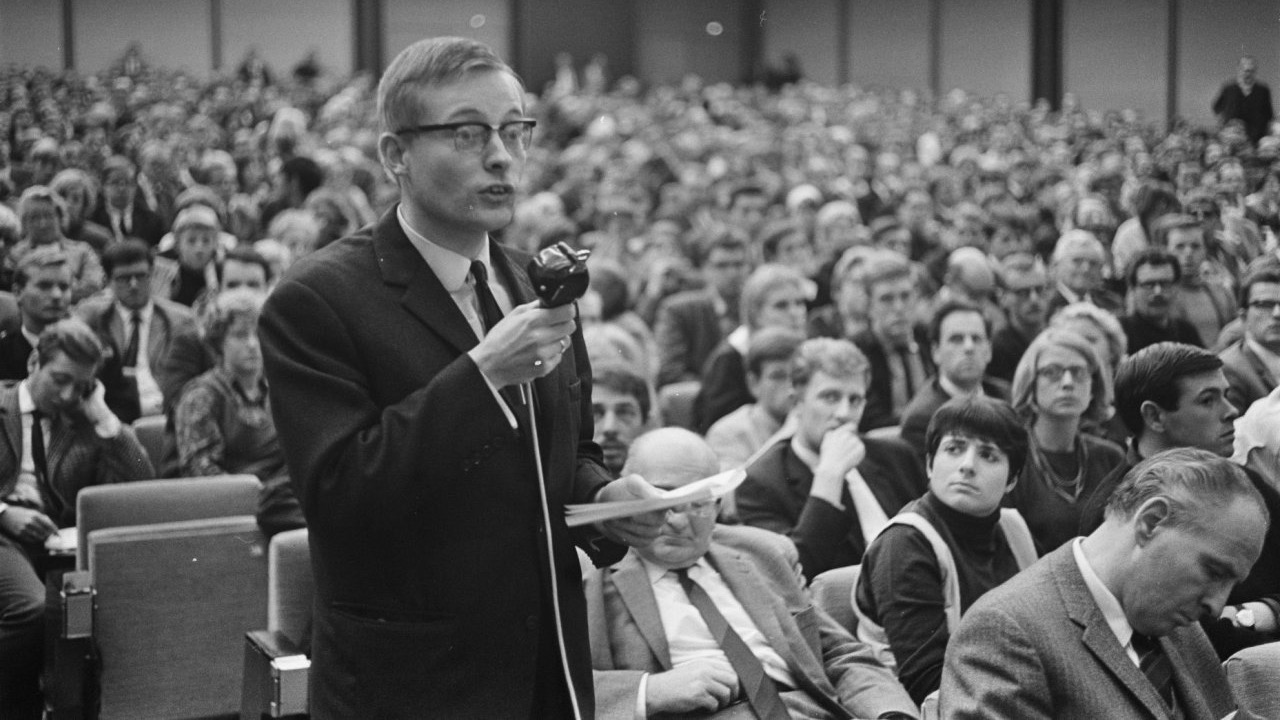 Vragen?
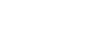